Grammar
Micro
Teaching
Laura
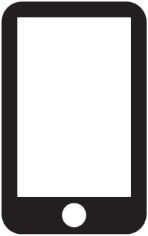 What is Conjunctions?
<Definition of dictionary>

A conjunction of  two or more things is the occurrence of them at the same time or place.
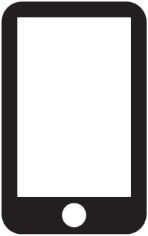 Types of conjunctions
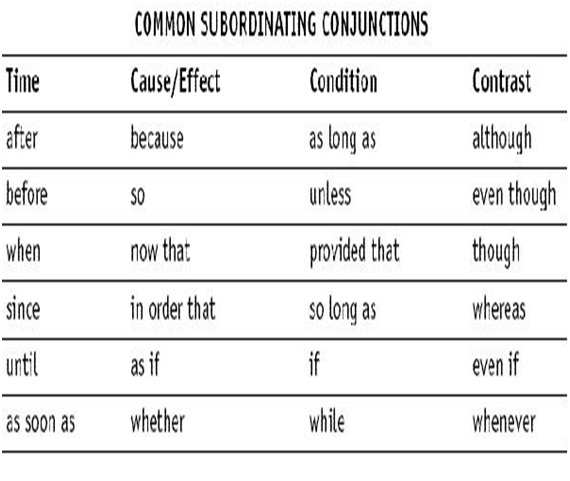 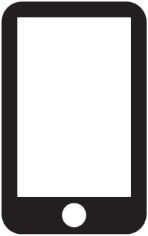 Today’s lesson
* Because: You use because when stating the reason for something. 
* If: You use if in conditional sentences to introduce the circumstances in which an event or situation might happen, might be happening, or might have happened.
* When: You use when to introduce a clause in which you mention something which happens at some point during an activity, event, or situation.
* Though: You use though to introduce a statement in a subordinate clause which contrasts with the statement in the main clause.
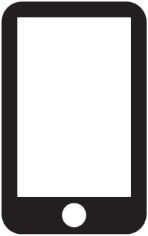 Because	Though
If		When
Examples
I also like him  _____________________  he likes me.
because
________  you believe me, I will thank you.
If
when
I saw him _______________  he entered the house.
__________________  it is cold, I will go playing baseball.
Though
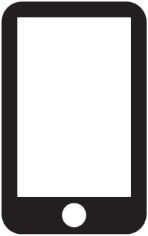 Do it yourself.
Please make your own sentences.
Use conjunctions more than 5.
Make a story or write your experience.
I’ll give you 3-4 minutes.
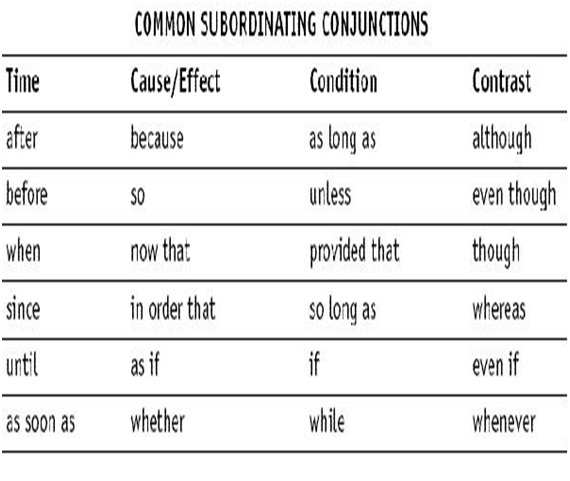 you will get better knowledge of English.
If you do your homework,
SEE YOU NEXT WEEK 